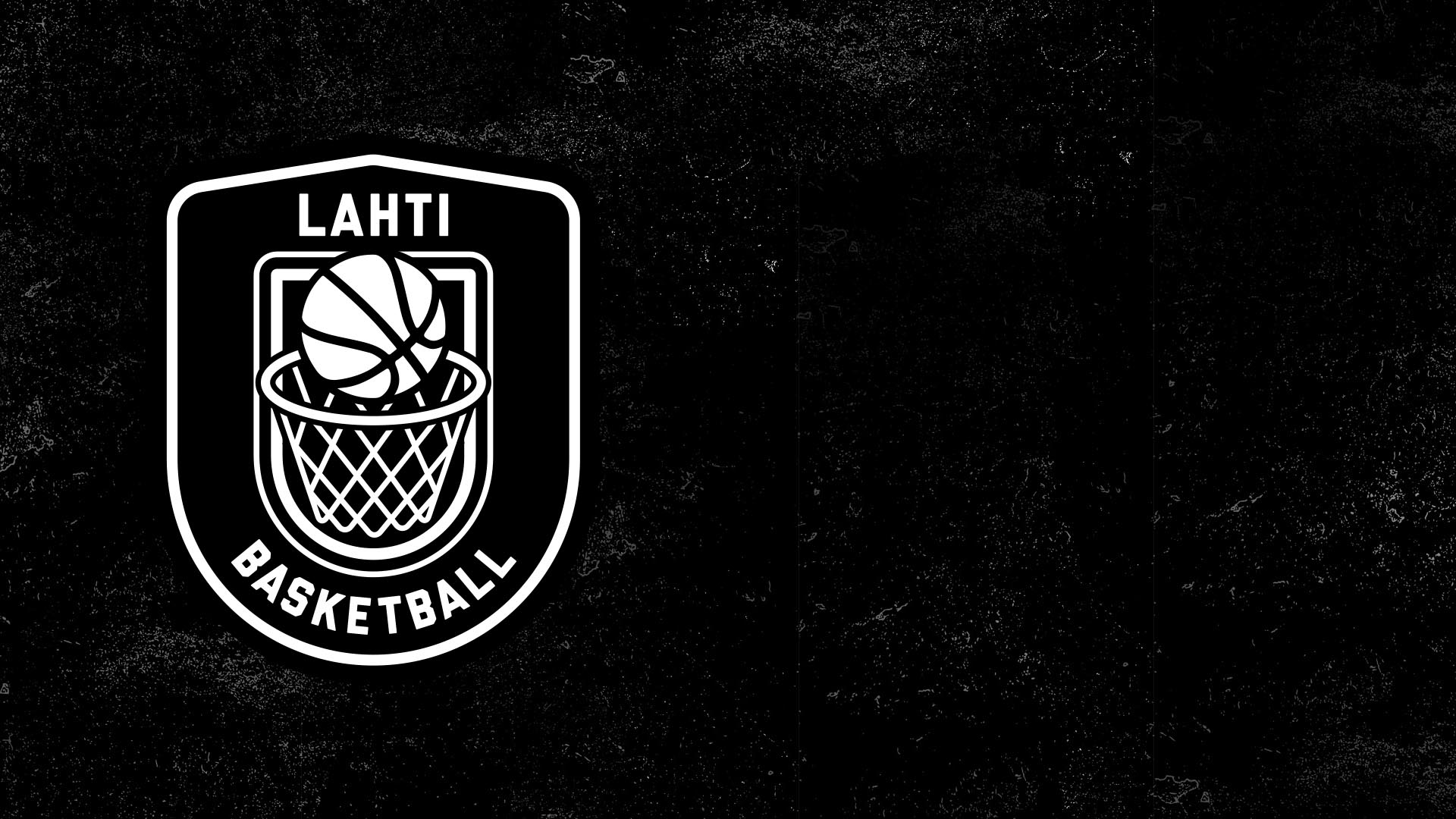 LAHTI BASKETBALL JUNIORIT
Tavoiteosaaminen U12-11
PELAAMISEN KONSEPTIT
Tavoiteosaaminen on jaettu pelin eri konseptien sisälle.
Konseptit ovat: koko kentän pelaaminen, pallottomana pelaaminen, penetration-pelaaminen sekä sisäpelaaminen. Viidentenä konseptina on Ball Screen-pelaaminen, mutta sitä ei vielä tässä ikävaiheessa tarvitse käsitellä.
Konseptit tulevat ajatuksesta, että koripallo on koko kentällä tapahtuva, syöttämistä korostava korintekopeli.
Konseptit ovat kokonaisuuksia, joihin valmentajalla olisi hyvä olla vastaus oman joukkueen pelitavasta. ”Mikä on meidän joukkueen koko kentän konsepti?”
Tavoiteosaaminen tulee Suomen koripalloliiton all star-vaiheen tavoiteosaamisesta.
KOKO KENTÄN PELAAMINEN
TAIDOT
Juoksukisan voittaminen eri alueille  kori, nurkka tai pelipaikka
Syöttäminen avoimella kentällä kahden käden tekniikoilla
Viimeistelyt kovasta vauhdista oman sylinterin ulkopuolelta
2v1 tilanteiden ratkaisu: ensin itse, sitten syöttö

TIEDOT
Ymmärrys minne juoksukisa kannattaa voittaa
Ymmärrys siirtymätilanteista  hyökkäyksessä leveällä, puolustuksessa kapealla
Puolenkentän ylittäminen mahdollisimman nopeasti
PALLOTTOMANA PELAAMINEN
TAIDOT
Pysähtyminen kaksitahtipysähdyksellä molemmin päin, editse ja taitsekäännöksellä
Catch and shoot heittäminen (koppi, rytmi ja saatto)
Pallon kiinniottaminen yhdellä kädellä ja tuonti kahteen käteen sylinterin sisä ja ulkopuolelta
Syöttäminen kahdella ja yhdellä kädellä
Ensitoimet pallon kanssa; tasapainoiset peliasennot ja pallotaskut  valmius pelata heti
Itsensä vapaaksi pelaaminen  I ja V-leikkaukset, takaovet ja ”ylemmän jalan voittaminen”
Takaovet ja leikkaaminen (harhauta vastakkaiseen suuntaan)
Puolustaminen pelaajan ja korin välissä

TIEDOT
Ymmärrys kahden pelaajan yhteispeleistä, eli kimpoista.
Ymmärrys, että suurin osa peliajasta pelataan pallottomana ja puolustetaan pallotonta
Puolustuksessa koko ajan tavoitteena nähdä oma pelaaja ja pallo.
PENTERATION- PELAAMINEN
TAIDOT
Puolustaminen pallon ja korin välissä: ajatus ”seinästä”
Aktiiviset kädet, haetaan riistoja ja kosketuksia palloon
Liikkeellelähdöt avo-ja ristiaskeleella
Ohittaminen läheltä puolustajaa  suoraviivaisesti korille
Syöttäminen kuljetuksesta molemmilla käsillä
Heittäminen kuljetuksesta: tasapaino, pallon koppaaminen ja liikeen rytmi  kehittelyt heittämiseen kädenvaihdosta yms..
Erilaiset viimeistelymallit korin läheltä (askelrytmit, suojaukset, sylinterin ulkopuolelta…)

TIEDOT:
Ajatus siitä, milloin kannattaa kuljettaa  ovatko kaikki pomput yhtä arvokkaita?
Pelin luonne: Korintekopeli, ja mistä parhaat korintekopaikat syntyvät.
Ymmärrys pallon ja pelaajan välissä puolustamisesta
Ymmärrys pallonpaineen merkityksestä vastustajan pelaamisen häiritsemisessä ja hidastamisessa.
SISÄPELAAMINEN
TAIDOT
Levypallopelaaminen; ensimmäinen isku ja osallistuminen levypalloon 
Mican hook-tekniikat ja erilaiset mallit

TIEDOT
Ajatus ”taikaneliöstä” ja miksi sitä kannattaa käyttää korin läheltä viimeistelyssä
Ymmärrys levy ja irtopallojen merkityksestä koripallossa
Ymmärrys miksi kenttää kannattaa käyttää pituus ja leveyssuunnassa (mitä puolustukselle tapahtuu kun pallo menee sisään?)